THE CHANGE AGENTCharting a New Course in Command
Lt Col Travis “TD” Walters
[Speaker Notes: This is a view of squadron command from start-to-finish, from someone who’s just completed their tour.  Briefing focuses on the “nuts and bolts” of squadron command.  My objective is to give you a number of very specific “tools” for your squadron commander (Sq/CC) toolkit.

Three factors for whether my methods, translated to your unit/situation, will work for you as a Sq/CC:
Principles.  Universal things that are good to do regardless of other factors, i.e., rewarding people for strong performance is a good idea for any commander.
Environment.  External factors that impact your unit, who your Group/CC is, Wing/CC, location, unit culture, etc.
Personality.  Your unique personality has both strengths and weaknesses.  The speech I might be successful at making could be a failure for you, but I would fail at changing that broken technical procedure in the squadron where you would succeed.

Homework:  spend 15 minutes looking through all the Squadron Commander’s Course (SCC) resource documents on Sharepoint (about 30 total).  Reference new Sq/CC Checklist that 136 AW produced on Sharepoint.  Pulls different military regulations that say “commanders will…” together in one list. 

I was the outsider brought into command as “The Change Agent”…My path was influenced by John Kotter’s change model, step 1: “create urgency” for example.  Wrote a book entitled “Leading Change” in 1988.  Reference article on Sharepoint summarizing book.]
MXS:  The Squadron
Unit Breakdown 
1 O-5
1 O-4 (OIC)
2 CGOs
2 E-9s
8 E-8s
22 E-7s
120 E-6/below
FT Breakdown 
1 OIC
57 Mx Techs
2 AGRs (Muns)
9 E-8s/E-9s FT
*160-person unit (largest Sq in Wg) responsible for C-130 backshop Mx*
[Speaker Notes: Each type of squadron has a different make up…this was mine.  Almost all enlisted, large in terms of Air National Guard (ANG) squadrons, and almost all technician on the Full Time (FT) side.  This just gives you context for my situation.  If you have an officer heavy and/or AGR heavy unit or a 40-person unit rather than 160 folks, that might change the way you execute things.  

I am a Dual-Status Technician, but during this time, my full time job was The Adujant General’s (TAG‘s) State Public Affairs Officer at state HQ, which is in Austin, three hours drive away from this Fort Worth-based unit.  So, in effect, I was an out-of-town, Traditional Sq/CC.

Above the red line were my direct reports, below the red line reported to E-9s.]
9 Jan 2015:  The Issues
When named, Step 1 is AOL:  Ask, Observe, Listen
Squadron Assumption of Command
51 enlisted personnel in Fitness Improvement Program (FIP)…almost 1/3 of the unit
29 had three or more failures in a 36-mth period
Leadership action lacking in recent years
Emphasis item for new Gp/CC & Wg/CC
Virtually no Sq/CC communication to unit
Technician vs. Traditional division 
Processes/paperwork needed improvement
[Speaker Notes: AOL.  Who do you need to take out to lunch after you are named the new Sq/CC?  Your direct reports, seasoned peers or mentors?  Collect lots of data on step 1.  Listen to what the members of your new squadron tell you…and listen more closely to what they don’t tell you.  Walk around a lot (I called it “walkabout” on my calendar, and I’d schedule it regularly).   

After doing Step 1, what would your single slide say about the current state of the organization if you have to put together one to provide an initial assessment to your immediate boss, the Group/CC?  This slide was mine…lots of fitness failures, huge lack of communication, and processes that needed work.  This assessment should inform the priorities you set, especially during your first year of command.]
24 Sep 2016:  The Results
44:  LOCs/LORs (fitness)
  6:  LOCs/LORs (other)
24:  Retention recommendations (fitness)
  9:  Denials of re-enlistment
  5:  Discharges (drug use, etc.)
70:  Percentage cut to MXS fitness failure rate 
53:  MXS promotions (11 to SNCO ranks!)
67:  Decorations awarded, first AFOUA in 24 yrs
  0:  IG complaints
[Speaker Notes: Lots of paperwork required to get things back on track in the Maintenance Squadron (MXS)…numerous Letters of Counseling (LOCs), Letters of Reprimand (LORs), and other actions which sometimes resulted in separating the member from the military.  But there were lots of positive stats as well to include the first Air Force Outstanding Unit Award (AFOUA) in 24 years and promotions include Senior Non-Commissioned Offcer (SNCO) promotions.  It is important to note that when a squadron is back in standards and running effectively again, productivity and morale increases dramatically.  

Number of Inspector General (IG) complaints is NOT a good indicator of either success or failure.  You might have numerous IG complaints, which show you are doing your job because you are holding people accountable.  I expected a number of complaints since it is any military members’ right to lodge a complaint with the IG or communicate directly with their Congressman.  The fact that I had no formal IG complaints can probably be attributed to: 
pure luck 
the large number of positive actions we took
following the full due process for every adverse action (no shortcuts)
being very transparent with a high level of constant communication]
A Phased Approach:  The Plan
Phase I (Jan – Dec 2015)
Standards (PT)
Communication
Processes
Recognition

Phase II (Jan – Jun 2016)
Tracking
Training
Growth

Phase III (Jul – Sep 2016)
Sustain
New CC Transition
[Speaker Notes: I recommend implemented a phased approach or strategy to your command tour.  Aim at nothing, and you’ll hit it every time so they say.  Spending some time really deciding your priorities up front will be tremendously beneficial in the long run and keep you on track when a thousand little things try to pull you in all different directions.  

After your initial assessment, decide what 2-4 items you will focus on immediately. What are your top few focus areas during the first year of your command?  How you start matters…that’s why the nation tends to focus on any President’s first 100 days in office.  However, you can’t focus on everything at once.  There’s only one way to eat an elephant…and that’s one bite at a time.  Decide what your big rocks are right out of the gate. For your priorities, if your boss looks you in the eye when you take command and tells you “issue A” is what he cares most about, that would probably be a great candidate for one of your Phase I priorities.  It also might be helpful to tackle at least one priority that will be a quick, easy victory for you to get immediate results...communication was that one for me (start doing Sq/CC Calls and Monthly newsletters immediately was easy to do and show progress on this early).  A few immediate victories at the beginning will help establish yourself as an effective commander, increase morale (both yours and theirs), and give your bosses (Gp/CC and Wg/CC) greater confidence in you.

My Phase I focus areas are not Air Force Specialty Code (AFSC) specific, so it doesn’t matter whether you command a flying squadron full of pilots or a security forces squadron full of cops.  You could choose a few of those areas in which to focus regardless of the squadron and probably not go wrong.  These four items are universal to good leadership and effective operations for any squadron.  I largely focused on the basics starting out, in other words the “administration of command.”  These items are the angle biters that can sink you over time.  It is discouraging from your squadron to come back from performing well in a military exercise only to be fussed at by the bosses about your late performance reports, so ensure that the administration of command is squared away.

An additional word about mission and vision statements.  I just used the wing ones and moved on.  However, if you develop them for your squadron in addition to setting phased approach priorities, start with the USAF, ANG, your TAG, Wg/CC, and (if applicable) Gp/CC mission/vision.  You definitely want to make sure you are “nested” with the Higher HQ verbiage, especially when you get down to the state/wing level.]
Phase I:  Standards (PT)
My Priority:  “People & Standards…to enable you to Focus on the Mission”
Immediately processed all retention recs to Wg/CC
Recommended only one non-retain
All others got one final chance, then non-retained
CC-owned pgm; established progressive discipline
1st Failure/36 mths:  Enrolled in FIP, no action from CC
2nd:  LOC from CC
3rd:  LOR from CC
4th:  LOR from CC, non-retention rec from CC
Set example:  lost 12 lbs in 1 month, taught FIP how
Closely monitored profiles, but let MDG do their jobs…my own medical situation helped
[Speaker Notes: Much of the briefing today focuses on “what to say and how to say it.”  First bullet was one of the ways I set the tone for the journey.

Immediately processing retention recommendations was the way I jump-started Kotter’s Change Model Step 1 “create a sense of urgency” (reference article on Sharepoint).  The one non-retain saved most of the others because it created a sense of urgency in everyone else to get back into standards.  Created lots of churn in the unit.  During the first few months, I had to give the “it will all be okay in 9 months” speech to multiple key leaders in the unit.  In the end, I only had to discharge a few people for fitness…I could count them on one hand.  There were numerous victories, which led to a lot more promotions and other positive results.  Bottom line though, focus on the process of change.  I am using the fitness example from my own Sq/CC experience, but fitness may not be your big issue…my point is to show you process, not necessarily how to fix a fitness problem.

Just about everything could be called a “CC program” but the things you bring up to your level to manage/approve shows your priorities.  When things are broke, a typical response is to raise the level of authority to oversee/manage it.  Think of what we’ve been through with sexual assault prevention in recent years (it literally felt like an Air Force Chief of Staff-managed issue there for a while) or how the program manager for the F-35 continued to increase in rank as the program encountered more problems.

Setting the example matters a lot.  Weight loss example (never ask your troops to do something hard without being willing to lead the way in doing in yourself) and flightline Foreign Object Damage (FOD) walk example (entire squadron is picking up FOD outside on the flight line in January, but the squadron leadership remained inside for the Mx meeting during drill.  However, the flight line is the most important place for the Sq/CC to be for that 20 minutes…seldom are all the troops together in one place during a drill weekend…so I got the Group/CC to change the Mx meeting time).

Reference example LOC, LOR, and order to provide medical documentation on Sharepoint.  I focused not the details of the profile itself, but on whether or not members were testing on time with their profile.  Just because someone says they need a profile, that doesn’t allow them to delay their fitness test by 6 months.  Give them an order to provide medical documentation, get the profile ASAP, and have them test on the things they are cleared for (run, pushups, situps, and waist measurement).  Almost no one besides females who are pregnant get excused from the waist measurement portion, so there is normally at least one category they should test on.]
MXS/CC Office Arrangement
Door
Legend
Table
Sup
Mbr
Your “people engagements” should be very purposeful
Chairs
OIC
Chief
Mbr
Shirt
People Standing
CC
Couch
(Shirt
And
Chief)
MXS/CC Desk
CC
[Speaker Notes: Your office is your stage where you “perform” time and again in order to lead your folks well.  Each CC office is set up a little differently depending on space and furniture constraints.  However, you should maximize your allotted space for people engagements and work to update/change your office set up to create a better environment for people engagements.  Get away from your computer to minimize your distractions.  The 10 minutes a DSG (Drill Status Guardsman/Traditional) Airmen spends talking to you about their issue might be the most important 10 minutes of his drill weekend or maybe even his month, especially since they are only there a few days out of the month.  

Positive/neutral engagements (initial expectations, mentorship, they ask to see you):  Should be around a table in most cases instead of looking across from the other side of your desk.  Given my space, which wasn’t optimal, I used a round table in the corner, so the member and I could sit and have a conversation.  There wasn’t room for a full table and chairs like many other CC offices.  Other chain of command members occupied other seats with the E-7 or E-8 shop chief sitting directly beside the member.  I kept a small “people” notebook to take notes on personal details people told me about them (wife’s name, # of kids, career goals, medical situation, their mother is struggling with cancer), so I could study it later and follow up when I saw them next by asking meaningful questions about them.  For example, “Hey Airman Smith, how are things going with Jill (wife) and the kids?  Is John (new-born baby) sleeping through the night yet?”  This is especially helpful when a member is scheduled to meet with you…pull out the book and remind yourself if their personal details a few minutes before they walk in.  Other Sq/CCs send out a short questionnaire to each squadron member (wife/kids names, previous assignments, hobbies, etc.) and keep all the responses in a single notebook. 

Negative/adverse action engagements (LOCs, LORs, verbal counseling):  CC sits behind desk.  Member reports in and stands in front of the desk.  First Shirt and my Squadron Superintendent (or other SNCO leader in member’s chain of command) stands on either side of member to provide visible support during the engagement as well as ensuring the member does not lose control (and is in a great position to restrain the member if they do).  Also, the Chief and the Shirt discreetly ensure the member does not have any weapons on their person and monitors their emotional state prior to the engagement.  If there are any issues, they discuss it with me before the member is allowed in the CC’s office…and we make a decision about delaying serving the adverse action.  A USAF Sq/CC was murdered in his office in recent years attempting to give adverse action paperwork to a member…don’t let that be you.]
Phase I:  Standards (Other)
Fostered an “Airman First” mentality; common identity that binds us together
Airman First, Engine Mechanic Second
Airman First, Technician Second
Emphasized warfighting/ancillary requirements
Are you ready?
Are the Herks ready?
AFI 1-1 (Air Force Standards)
AFI 1-2 (Commander’s Responsibilities)…for you!
AFI 36-2618 (The Enlisted Force Structure)
[Speaker Notes: To address the technician vs. traditional gap, I stole the “Airman First” concept from retired Maj Gen Jake Polumbo, 9 AF/CC, from his Wg/CC days at Sheppard Air Force Base.  You should be “stealing” things from great leaders throughout your career.  Think of it as “all of us military commanders, past and present, are in this together.”

Readiness is the constant priority of the military.  Personal readiness (get all your stuff done…medical, on-the-job AFSC training, ancillary training) and mission readiness (are the jets green?) are paramount.  I hit this notion during every Sq/CC’s Call.

If the squadron is having any standards issues, having everyone read Air Force Instruction (AFI) 1-1 and quizzing them on it might be an effective way in emphasize the “back to the basics” theme.

One of my favorite phases out of what is essentially the CSAF’s expectations of you as a commander is in AFI 1-2:  4.1.3.  “Commanders have a propensity for action.”  Look yourself in the mirror a few times per week and remind yourself of this.  Be familiar with this regulation…it is very short.]
Phase I:  Communication
Messaging Tips
Over communicate…intentionally
KISS (Keep it Simple Stupid)…vocabulary, taskings
Help unit understand the “why”
Monthly Drill Flyer out NLT Tuesday before RSD
Schedules
Requirements (who is due for tng, medical, fitness)
Sq/CC Column
Guidance to E-8/E-9 Boards (Open Letter)
Use your “Bully Pulpit” well, especially in 1-on-1s
[Speaker Notes: Reference example drill flyers, E-8/E-9 letter on Sharepoint.
Almost all of us are “under communicating” in our positions right now.  Say the same things over and over, and using different mediums.  I’m a fan of Consistency, consistency, consistency.  It relates to how many times people need to hear something before it enters their conscious minds, before they pay attention to it. We’ve heard the old adage that “people have to hear it seven times” before they will acts.  Some of the studies say even longer. 

Reference book “Made to Stick” by Chip/Dan Heath for best format of communicating…one page summary on Sharepoint outlining their “SUCCESs” principle:  Simple, Unexpected, Concrete, Credible, Emotional, Stories…Kennedy’s send a Man to the Moon by the end of the decade is a great example of employing their techniques.  Heath points out one thing leaders contend with:  The Curse of Knowledge.  Tap out the first two lines of the song Happy Birthday by knocking on the table and see if anyone can guess the tune.  It is easy for you because you’re singing it in your cranium (the curse of that knowledge), but others have no idea what you’re tapping.  In fact, studies show only about 1 in 40 people will be able to guess the song.  The same applies to other things we try to communicate.  I sometimes forget what it was like to be a Lieutenant, how much I did NOT know, and how many things I needed a boss to slow down, explain in more detail, clarify further.

Keep it simple.  Winston Churchill was an incredible communicator.  In the beginning of WWII, he became prime minister in 1940 and, despite his enormous intellect, kept the message simple:  “We shall fight on the beaches, we shall fight on the landing grounds, we share fight in the fields and in the streets, we shall fight in the hills, we shall never surrender.”  Who on the entire island of Great Britain would NOT understand that message?

How you task can be confusing to subordinates as well.  Ask yourself, if you were a subordinate sitting in your staff meeting, “What am I supposed to do with what the commander just said?”  If you don’t really know, then you have probably been unclear in communicating.  Saying things like “We should probably look into that” can sometimes be hard for your people to action.  Ensure you define two things when there is a task involved:  1) What’s the deliverable?  (an info paper, a staff package, all E-4 EPRs submitted to the Sq/CC for signature and who is submitting it) and 2) When it is due?  Sometimes, it is worthwhile to allow your folks to struggle a little without much direction at first, but in many cases, I’ve found you’ll just frustrate your people if this is your constant habit…rather than fulfilling your intent of grooming/teaching them.

Simon Sinek’s 2009 book, “Start with Why” is excellent as is his 2014 “Leaders Eat Last” book.  First, I really do try to explain “why” every time I can, even if the reason might be a little sticky (ie, we are awaiting Congress to pass this budget, so for us to operate legally, we can’t do this or that…even though it would make the most sense to do this or that).  If your people understand why you made a decision, they are often more willing to accept and support it.  This also helps provide yet another “check and balance” to you as a commander.  If you have to stand up and explain why after the fact, then this helps you keep everything do transparent.  The concept of the Alpha (which is now you as the Sq/CC) in “Leaders Eat Last” is worth your consideration.  The “tribe” gives the Alpha certain privileges (nice car, best seat at the table, other perks) in exchange for the Alpha to protect and care for the tribe.  What a tragedy when a leader takes the perks yet doesn’t protect or care for the tribe.   

I wrote an open letter to the Wing Command Chief to distribution to all MXS E-8/E-9 boards, and sent it out to the entire squadron.  It let members know what I valued and was looking for.  It also informed current leaders who held those positions what traits I cared about most in my SNCOs.

Theodore Roosevelt’s concept of the “Bully Pulpit” (a great platform from which to advocate an agenda) is important for stump speeches and even your 1-on-1s.  Your CC Calls and small meetings in your office are tremendously powerful Bully Pulpits.  For 1-on-1s, I kept a large canvas picture of my family right below the round table in my office in order to point to it occasionally when the conversations turned personal about a member’s family.  I showed them my family and worked to relate to where they were, at that point in their lives.  I also wrote this on a white board that hung across of the “hot seat” in my office: “What you do out there matters much more than what you say in here.”]
Phase I:  Communication (CC Calls)
Expectations Brief following Assumption of Cmd, then qtrly
MXS/CC Calls every RSD Saturday, 0730-0800
Formalized brief with same agenda each month:
Recognition (Promotions through E-7)
Commander’s Intent
MXS/CC Monthly Priorities
Weekend Highlights
Mentorship Minute
Vector Check/Looking Ahead
A Parting Thought
Emailed E-8s/above with brief & notes the day before
Maximized information flow to unit, set tone for drill, and never exceeded 30 minutes
[Speaker Notes: Reference example Expectations Brief and example CC Call slides on Sharepoint.

The first meeting after Change of Command should be an initial expectations brief.  If the CoC is Saturday afternoon, your initial expectations brief should be the next day on Sunday.  Recommend using a powerpoint that folks can reference, so post it online.  Every quarter, gather the squadron newcomers and give them the same brief (should be no more than 30 minutes).

The Saturday morning CC Call should be one of the most important reoccurring squadron events each month.  In fact, I considered it the most important “Battle Rhythm” event of my command.  Put lots of extra time to “tightening up” your CC Calls by making them concise, information packed, and meaningful.  Your members should leave the meeting having a clear sense of what is happening for drill that weekend, that you are in command and know what on earth is happening.  There should always be a little piece of your vision (the projected end state you are trying to achieve…such as being the premier fighter squadron in the USAF, being a disciplined unit ready to support your state/nation when called, etc.) interwoven into the CC Call.

I emailed the slides and extra notes to my E-8s (Senior Master Sergeants) and above with the direction that they were to brief anyone in the sections who could not attend the CC Call (due to medical or fitness tests, etc.) by the end of drill.  I often repeated a number of items from the drill newsletter during the CC Call.]
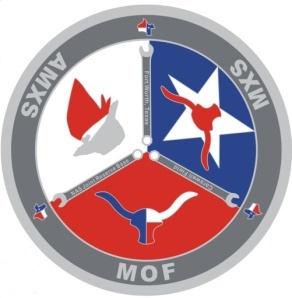 COMMANDER’S INTENT
“The 136th Maintenance Squadron will execute on order … the production and projection of effective combat power and domestic support  … anywhere, anytime and for any user … as deemed necessary by the appropriate chain of command.  The efforts of this Squadron … to the person … will focus upon and center around this very intent.”
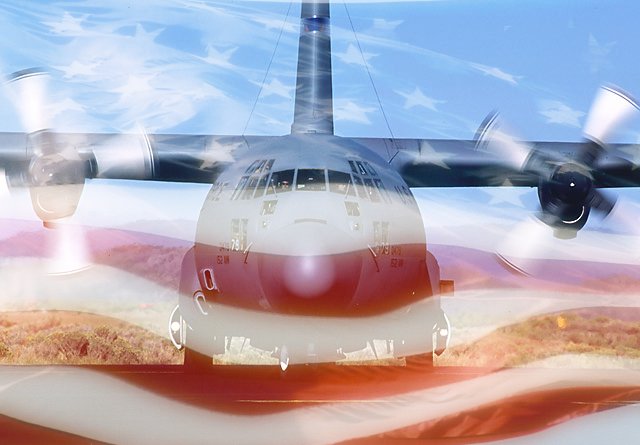 11
[Speaker Notes: Commander’s Intent is what my overall guidance is in absence of additional or more detailed guidance.  If a member was unsure of what to do, they should follow the intent.  We had these posted all over the squadron.]
The “Stump Speech” List
Retention: “I’m planning to get out”
Unit problem: “What will you do about this?”
Personal Crisis: “I’m going through a divorce, medical issue, family death, child custody battle.”
Good News: “I’m getting married, having my third baby, won 12 OAY for the wing.” 
Sound the Alarm: “I was sexually assaulted, am thinking of killing myself, want to harm others.”
Org Crisis: “An accident has just occurred.”
Advice: “What should I do next in my career?”
Deployment: “I can’t go because…”
[Speaker Notes: Here are common statements subordinates will make in your office.  You should be ready for them.  Let’s discuss what you should say in reply.
 
Retention:  If every Airman is a recruiter, then every command is a retainer.  First thing, “thank you for your service.”  So few people ever wear the uniform.  Next, ask why.  Then, speak to their “why” answers.  Often times, there are life circumstances that appear to be permanent to the member, but might not be in reality.  A job schedule change might only last 6 months.  Could they sign a 7-month extension or a one-year extension instead of a full 3-6 year one, and evaluate again later?  Then, talk to the benefits of being in the ANG (medical, retirement, tng opportunities).  Finally, tell them that you make no promises, but they need to keep unit recruiter info and unit supervisor phone numbers…they are always welcome back 2 years, 5 years, etc. later after a break in service.  Ask them to think about the decision some more over the next week before the CC finalizes any paperwork. 

Unit Problem:  Gather info, ask questions, and just say…“Let me look into it”…then stop talking.  Often times, there is another side of the story and facts they haven’t given you when they presented the problem because they didn’t know or in some cases, they are trying to influence your decision by only giving info that supports their desired course of action.  Of course, if you say you’ll look into it, then you must do it AND follow up with an answer directly to the member, even if the answer is “I’ve looked into it and decided to not take action at this time (or I’ve asked my First Shirt to monitor the situation and provide me updates if things get worse).”  

Personal Crisis:  First, “I so sorry to hear that.”  Listen and ask questions for understanding.  Next, how can we help and support you through this trying time?  Immediately take any administrative actions (leave, filling out medical LOD paperwork, etc. ASAP).  If appropriate, look for ways to connect with them by sharing your own personal crisis experiences, but listening should be the first primary.  Finally, grief/suffering blinds its victims to what would otherwise be an obvious decision.  Does the member need to go home and be with his family immediately?  You may have to direct that because the member isn’t thinking clearly. 

Good News:  First, “I really happy for you.”  Ask questions to show interest, “when’s the wedding date? Baby due date? Etc.”  Look for ways to connect with them by sharing your own experiences.  Finally, if they need anything from you for support.  If they’re getting married for example, they might need a drill excusal to go on their honeymoon.

Sound the Alarm:  If you sense a possible sexual assault report, before they start talking, remind them that you (unlike a chaplain) are not a privileged communication source, ie, you are obligated to take command action on what is reported to you.  Don’t leave any person who is a threat to themselves or others alone…if the situation dictates, pick up the phone and ask your Director of Operations or First Shirt to join you in the office.  When you sit through suicide awareness training next time, think about one of your people calling you and asking about to do when a person who has a suicide ideation.  

Org Crisis:  Remain calm, and remember you are just a part of the organizational response, so get other entities involved ASAP.  Gather information and up channel it.  Strategic messaging is very important.

Advice:  First, continue blooming where you’re planted.  Being the best at your current job is the key to future success.  This should always be part of your messaging.  Education is paramount…CCAF done, Masters done, PME done, CDCs done?  Discuss possible next jobs, and don’t forget breadth opportunities such as First Sergeant and Stat tours.

Deployment:  First, ask questions to understand what the real issue is.  Is the spouse pressuring them?  Are they concerned about their civilian job?  Remember that in the Guard, we are normally a member’s third priority after 1) family and 2) civilian employment.  After gathering more info, decide whether or not they need to be taken off the deployment.  If the answer is no, give them a “duty” speech to see if you can persuade them.  If they are volunteering, consider additional incentives you might offer to have them go…if they are promotion qualified, could you take some extra steps to ensure they get promoted (and thus paid more on the deployment) before they deploy?]
Phase I:  Processes
Do routine things routinely
Paperwork
Who should see packages before you do?
Does any unit paperwork bypass you going to HHQ?
Daily white space
Be a fortune teller 
Due Process:  
Discipline fair, just & consistent?
“That’s not authorized sir”
Meetings
MXS “Battle Rhythm”
Gatekeepers – CC appointment rules?
Force Management
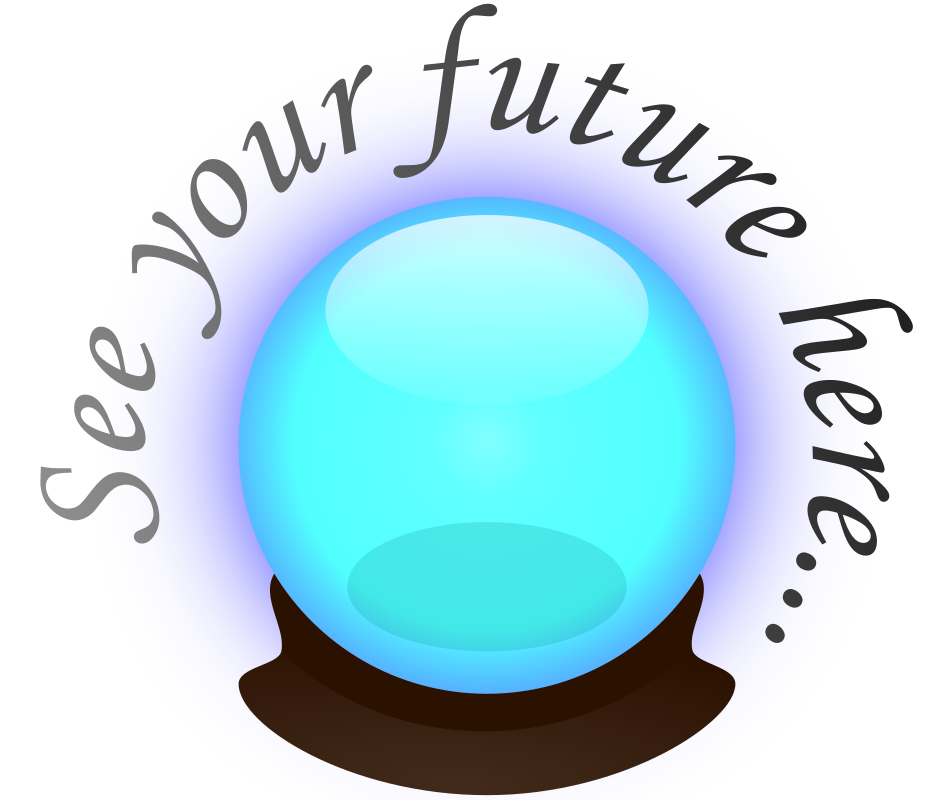 [Speaker Notes: Is there anything you found yourself asking why we were panicking about it being due tomorrow…when we knew last year that it was due (performance reports, Sijan Award, etc.)???  You might have a process problem.

Are your folks slipping paperwork past key subordinate leaders to get your signature?  Are they slipping paperwork past you that your boss may end up asking you about later?  ART/SORTS example briefed to Wg/CC without me seeing it as a Traditional Sq/CC.  What is your turnaround time for routine paperwork?  I suggest having a one duty day self-policy to help the people you serve…build white space into your calendar to review paperwork.  Most leaders do this at the beginning or at the end of the duty day.  Don‘t let personnel actions sit on your desk for weeks...if the only reason a guy didn‘t get promoted this month is because you didn‘t sign the package in time, shame on you.

Fortune telling is all about ensuring subordinates know what will happen if they…get a DUI, sexually harass someone, fail a fitness test four times in a 36-month period, etc.  Make sure you specify that you look at every case individually, but the “going rate” for this infraction is “xxxx.”  Also, following due process and not skipping any steps or taking any shortcuts will keep you out of trouble.  Sometimes, patience is action.

Discipline’s Due Process.
Fair:  the punishment should fit the crime.  We don’t discharge an Airman because they misspelled a word on a powerpoint slide.
Just:  Was justice served or was the whole thing completely ignored?  You are the USAF/ANG “Standard Bearer” or “Law Enforcement” for organization.  Was something done?...even if it was just a verbal counseling by the supervisor.  
Consistent:  Similar across the board for different people.  Huge target for IG complaints if not.  For a DUI, is LOR for a Lt but an Article 15 for an E-6 consistent?  I would argue yes because of the differences in how it impacts each one.  However, a verbal counseling for the Lt and an Article 15 for the E-6 would not be consistent.
Caveat:  within the constraints above, I always asked myself if there was some way to show mercy now or down the road a little bit.  Once I had thought through all the options, I then had them in my pocket to use depending on how the situation developed (does the member change, is he/she humble or combative about this, etc.)

When a subordinate says “That’s not authorized,” chose your next words carefully, especially when it involves something that would be seen as a direct benefit to you (more money in your pocket, you receiving privileged treatment, etc.).  You can thank the subordinate for looking out for you, and politely ask him/her to send you the written guidance for you to educate yourself better.  Then, if you want to press the issue after reading the guidance, have the conversation with a peer within that area (The Comptroller, FSS/CC, fellow Ops/Mx CC, JAG, etc.) as a sanity check before proceeding.

CC appointment rules—as a technique, drivebys (unscheduled visits to your office) by members inside the squadron, those of higher rank or who are fellow squadron commanders are authorized.  However, it is often better for the chain of command to be involved first, unless the member is bringing you a grievance about the chain of command.  Drivebys from members outside the organization should not be authorized but should be vetted/approved by you before the meeting goes on your calendar.]
MXS Battle Rhythm
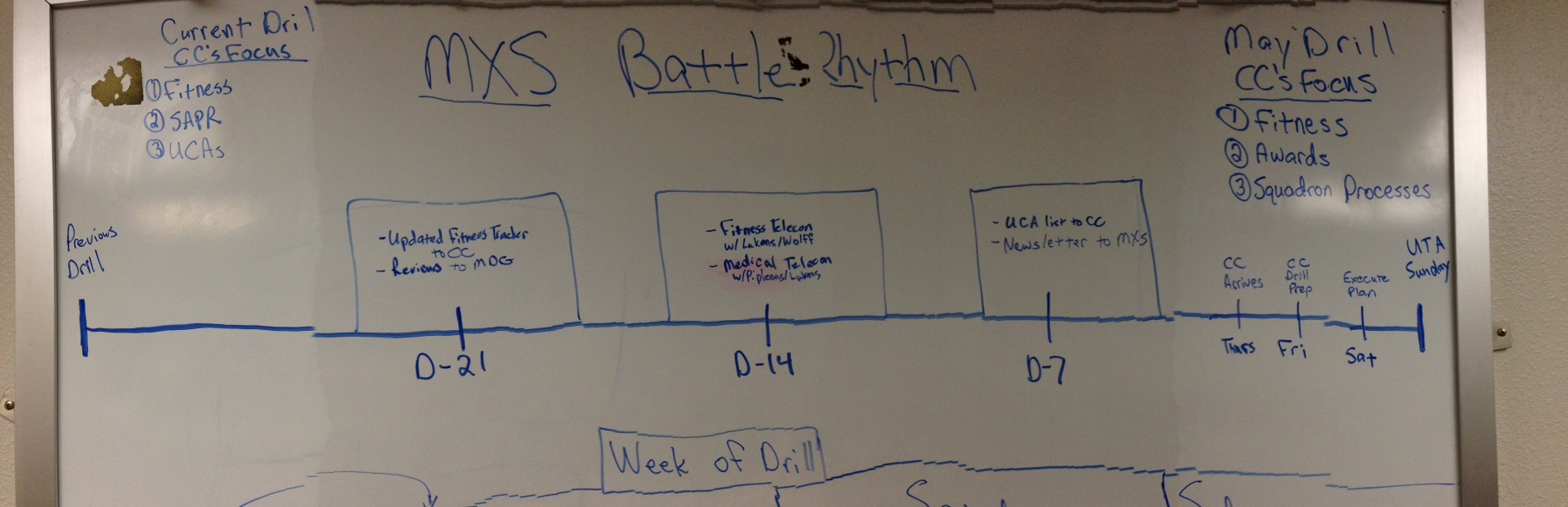 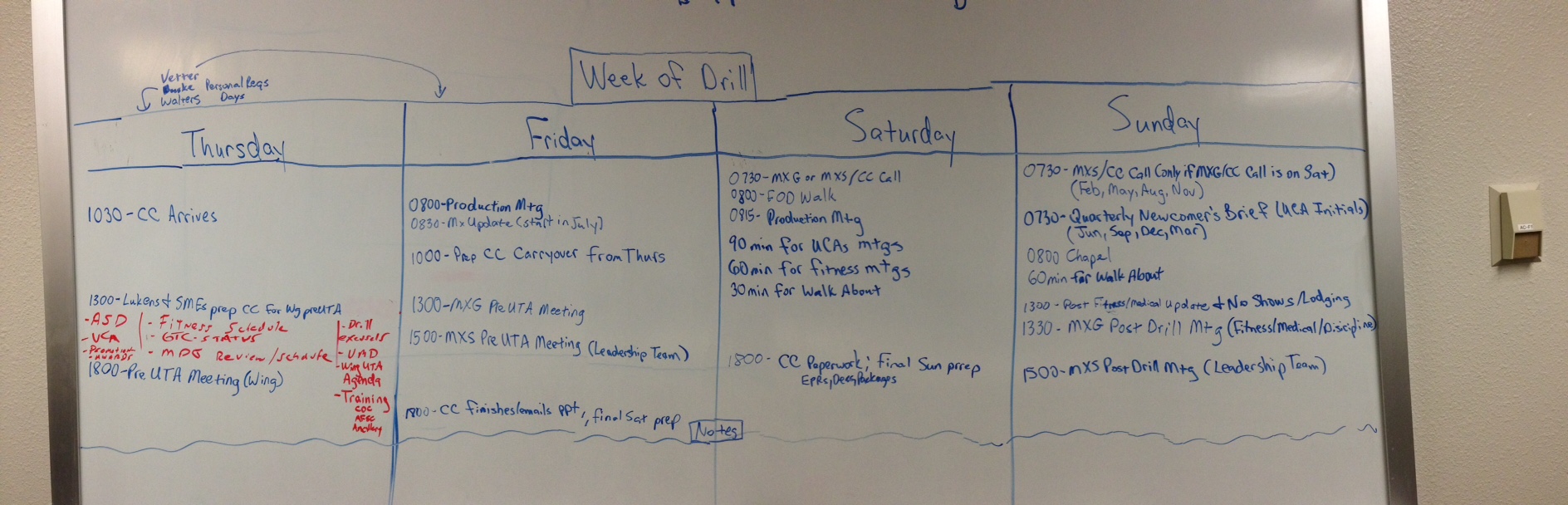 [Speaker Notes: Attached are pics of the big white board in the MXS/CC office outlining the MXS battle rhythm I worked out with my full time OIC, Maj Lukens.  If you aren't familiar, "battle rhythm" is an Army term referring to the deliberate daily cycle of command staff and unit activities intended to synchronize current and future operations.  

For me as an out-of-town traditional Guardsman, I showed up each Thursday morning before drill by 1030 and stayed until COB Sunday, so I mapped out the sequence to ensure I maximized my "boots on the ground" time.  Everything hinged on "D-Day," which is the Saturday morning CC's call for drill, so "D-7" means seven days prior to the beginning of drill in reverse planning terms.  Given the vast differences in each wing’s schedule, the actual events are less important for you to see versus conceptually planning your time around the required events.  For example, there are numerous group/wing commander-directed events you must attend, so plan accordingly.

If you don’t intentionally manage your schedule, your schedule (or lacking of scheduling) will manage you.]
Force Management
Right bus, right seat, right time…all 3 matter
Limiting the time span on re-enlistments
My personal default is 3 years (excluding bonuses)
Denial of Re-enlistment is a powerful tool
DSGs:  20 yrs Sat Service/mandatory retirement?
AGRs:  20 years TAFS/mandatory retirement?
Technician retirement
“Your Choice”:  age 57/30 yrs service, 60 max
“The Company’s Choice”:  age 50/20 yrs or any/25
Who will be in your key positions in 5 years?
[Speaker Notes: After a few years pass, members won’t remember most of what you do as a commander, but the people you put in place will have impact long after you’re gone.  Kind of like when presidents appoint Supreme Court Justices.  Confirmed at age 40, William O. Douglas is the longest serving Supreme Court Justice in U.S. history appointed by FDR in 1939 and served until 1975…that’s 30 years after FDR’s death in 1945.  Did FDR influence Roe vs. Wade in 1973?  Yes he did…through Douglas.  For force management, plan up to 5 years out for key positions in your squadron to include officer positions for officer-heavy units.

Right Bus:  does the member need to be in the USAF/ANG or not?
Right Seat:  is the member doing the correct job?  Older E-4 with a Master’s in Math did not excel in Aerospace Ground Equipment shop, but was much better suited for MOF (analysis section).  A poor-performing First Shirt might just need to go back to being a shop chief.
Right Time:  Member could be in the right seat on the right bus, but the timing be wrong.  Either he/she is in the job too early or perhaps too late given their career path.  

For enlisted, managing your re-enlistments is key.  My default for all re-enlistments is 3 years.  If they qualify for a re-enlistment bonus if they sign up for 6 years or some other positive consequence I would be denying them, I will consider a longer contract if their performance merits it.  If they are over 20 years, I normally drop the re-enlistment to 1 or 2 years depending their performance and individual situation, but will consider a 3-year re-enlistment in rare situations, such as if the individual got promoted within the last few months.  Limiting re-enlistment lengths allows you to have options more often in order to work your force management plan and/or address performance issues with that threat of a denial of re-enlistment ever looming.
   
There are key questions to ask depending on status:

DSGs (Traditionals):  When do they hit 20-years of satisfactory service to be eligible for a Guard retirement at 60?  When do they hit mandatory retirement (MSD 28 years of officer service as a Lt Col for example)?  The HYT for all enlisted ANG members is set at age 60. There are exceptions to this policy as outlined in ANGI 36-2002, Chapter 4, paragraph 4.5 (ENLISTMENT AND REENLISTMENT IN THE ANG).  10 USC § 12308 restricts members from participating for pay and points beyond their sixtieth birthday without SECAF approval. However, NGB/A1 may approve participation beyond age 60, but no later than age 62, in rare situations.

AGRs:  When do they hit 20-years of Total Active Federal Service to be eligible for an Active Duty retirement immediately?  When do they hit mandatory retirement?

Techs:  A bit more complicated.  Of course, the DSG questions above apply to techs who are also DSGs, and in theory, you don’t have to take the Tech piece into count, but almost all commanders do, unless there are significant performance/conduct issues.  Under the Tech system, there numerous ways to retire, but let’s go with the main two options used (so the 90% solution):

1) Optional Retirement Eligibility (“Your Choice”) 
  - Minimum Retirement Age (MRA) + 30 years of creditable service 
      a) MRA is age 57 if your birth year is 1970 or after 
      b) If your birth year is before 1970, MRA ranges from 55 to 57 
  - 60 yrs old & 20 yrs of creditable service OR 62 yrs old & 5 yrs creditable service
  - For military members (dual status techs), 60 years old is the mandatory retirement age in almost every case. 
 
2) Discontinued Service Retirement (“The Company’s Choice”) 
  - Result of involuntary separation & not for cause (non-retention for force mgt) 
  - Mandatory Age & Service Requirements: the “50/20 or 25/any” rule 
      a) Age 50 & 20 years of creditable service 
      b) Any age & 25 years of creditable service 

Under either option, the member gets their federal annuity immediately (under old CRCS, it’s 2% per year of service; under FERS, which almost everyone is on now, it is 1% per year of service…if you do 35 years and make an average of $100K your last 3 years, you’d get a $35K federal annuity plus whatever it is your Thift Savings Plan).  So, unless you plan to keep the member until their late 50s, the discontinued service retirement, which can be accomplished by denial of re-enlistment or state selection retention process, is a tremendously helpful tool.  Since the earliest you can retire under this rule is with 25 years of service and almost no one can enter Federal service before age 18, the minimum age for this option is 43 (18 + 25) in most cases.  However, many won’t be eligible until their late 40s or 50s.  Most don’t really use this tool for members ages 43-49.  The real age for force managing most techs is 50 years old.  At 50, only 20 years of service, instead of 25, is required for involuntary separation and the benefits are better when you retire being at least that age.  For example, if you have an average E-8/E-9 who is 52 years old and 5 years Time-In-Grade at his/her current rank with 31 years of tech service and 34 military DSG service, that would be an ideal candidate to give a close force management look on whether or not they need to stay.]
Example Force Mgt Tracker (Fake Names)
[Speaker Notes: The blue are all technicians, orange is AGR, and yellow is DSG.  Reference the notes to see my thought patterns for each member, which puts into practice the force management principles we just discussed.

I recommend a sheet like this as well as more detailed spreadsheet showing the full force management data for each squadron member (PME completion level, years of satisfactory service, etc).  That data should feed your projected decisions for this sheet.  Obviously, this document should be treated as extremely close hold shared only with your Gp/CC, OIC, and perhaps the Squadron Superintendent.]
Phase I:  Recognition (Ceremonies)
Promotions/Retirements—CC honors the member 
Promotion Questions (Covenant, not Contract)
Will you lead and care for the Airmen put under your supervision?
Will you uphold all AF standards and enforce them?
Each day, will you leave this organization better than you found it?
Retirements…only get one shot, make it count
Tell their story:  study/memorize biography, interview member, talk to friends/family, focus on their “themes”
The year they entered AF:  thepeoplehistory.com
Integrate civilian guests/family into the story
[Speaker Notes: Promotions and Retirements are BIG deals!  Make them a special event for both the member and their family.

For promotions, I would get a biography, then meet with the member to get their “story” so I could talk about them briefly (1-2 minutes at the promotion during CC Call).  Stress that this promotion is a covenant, not just a contract, between the CC and member, and talk about the questions you’re going to ask him/her.  I made up these questions and would ask the member in front of everyone to make the occasion more meaningful and reflective.  Promotions are too important to rush through without a little extra ceremony to go along with it.  I make them look me in the eye and make these promises (a covenant) to really emphasize the gravity and importance of the moment.  E-7/below and Captain/below would be done at the beginning of CC Calls, higher ranking promotions would be separate ceremonies later in the day. 

Promotion/Retirement Ceremony Speech Process (for promotions it is much less involved of course):
1) Member gives me a written biography.  Rather than the standard format, I prefer them to write out a narrative of their career start to finish.  I want them to include interesting details of their career.  Everyone has a story, and I want to tell it well.
2) Member provides a SURF, Career Brief, all decoration citations, and any EPRs or other official paperwork.  Anything to help me to understand what they did.
3) After reviewing that info, I talk through member's career start to finish focusing on human interest pieces of their story (they were there when the Berlin Wall came down in Germany, they were airborne on 9/11, the current MXG/CC actually hired them to work in Mx years ago...etc).  That normally takes 30 minutes to an hour.  I ask lots of questions.
4) Also, there's two more questions I ask the member in preparation for the retirement ceremony:  1) "Is there anything you don't want me to bring up or talk about?  Any area(s) that's off limits?"  Maybe there lost a child earlier in their career, and they want me to mention it, but more often than not, they absolutely don't want me to mention things like that.  If they tell me about a somewhat sensitive or personal subject, I'll clarify if it is off limits or not.  2) "Are there any family dynamics I need to be aware of for the family members or civilian friends who are attending?"  Does Aunt Suzy not need to sit by Nephew John because they fight a lot?  Honoree’s daughter is coming, but there is tension there between the member and her, etc.  Regardless, I want to involve the family in the speech as much as possible...little Johnny has born when the family was stationed here, honoree met wife when stationed at this base and they were married three weeks prior to Desert Storm deployment, etc.  
5) I research facts about the year they entered the service (Google "1981" and see what comes up...my favorite website for this is thepeoplehistory.com).  Then I research the top movies and songs of that year.  Talk about the things that the current audience would connect with the most.  I also look for opportunities to give a brief historical context to the member’s career.  If they were in Guam during the Cold War, that was one of our closest bases to the Soviet Union, so bombers and tankers there assigned to Strategic Air Command (SAC) were always on high alert really to conduct nuclear missions…so that’s what Senior Airman Smith was going during his one-year assignment there. 
6) I do a little extra research on other aspects of their career.  If the guy was a Quartermaster, I might throw in a Quartermaster quote.  This research should also allow me to determine the “themes” of the member’s career and use that as the underlying message of the speech:  deployer/warrior, jack of all trades, innovator, team builder, etc.  
7) Finally, I look through everything and practice a few times.  The bones are the timeline (dates/places they are stationed); the meat are the human interest pieces I put on the "bones" as I'm telling the story.
8) Deliver 7-10 minute speech completely from memory at beginning of ceremony during officiating officer’s opening remarks.  This isn’t as difficult to do as one might think.  You already know big dates in history, Desert Storm in 1991, going into Iraq in 2003, Hurricane Katrina in 2005, etc., so build upon your existing knowledge by matching up the individual’s career with what you already know.]
Phase I:  Recognition (Other)
“Congrats” Phone Calls
Hand written letters on MXS/CC stationary
Every deployed member of the unit
Use for condolences
Unit recognition:  8-ship C-130 launch 
A word of encouragement or praise in person, preferably in front of their peers…family
Awards (OAY, AFSC):  plan ahead & submit
Decorations:  extended tour medal for everyone who satisfactorily serves 3 years or more
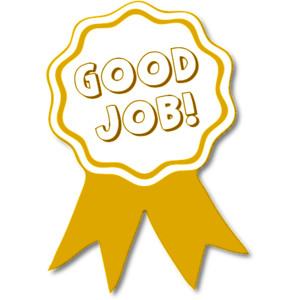 [Speaker Notes: MXS/CC Stationary Template on Sharepoint.

If the member’s family is with them, never pass up the opportunity to compliment their son/daughter, dad/mom, husband/wife in front of them…if the member is deserving.  Often times, a service member‘s father clearly understands your position/rank, so praise from their son/daughter‘s commander (you) will mean a great deal.

Decorations.  Do the Service Dress check when the opportunity presents itself.  If a Lt Col or SMSgt is in service dress without a Meritorious Service Medal, it’s either because they are poor performers, or more likely, the chain of command hasn’t taken care of them.  So…you fix it.  Sometimes leaders are in the mentality that medals should only be given for “above and beyond” actions.  This is not how the Active Component does it.  If you are at least an average performer, you should get an extended tour medal (AF Achievement Medal for junior folks, AF Commendation Medal for mid-level folks, and MSM for more ranking folks).]
A Phased Approach:  The Plan
Phase I (Jan – Dec 2015)
Standards (PT)
Communication
Processes
Recognition

Phase II (Jan – Jun 2016)
Tracking
Training
Growth

Phase III (Jul – Sep 2016)
Sustain
New CC Transition
[Speaker Notes: For the second year, consider one of your priorities being to cement into place/culture what you accomplished during Phase 1 (that was part of “tracking” for me).  After another squadron assessment, what are the next “bites out of the elephant” you need to take? I recommend a new phases annually.  For those who have more lengthy command tours, this might mean you need to incorporate more phases to keep the annual evaluation cycle going.  

Things change.  You should be moving the squadron forward, so that’s why repeating this approach annually is helpful, especially for those who spend over 3 years in the same command.]
Phase II:  Tracking
Follow Through:  Closing the Loop
Paperwork
Promises
Phase I Performance Measures 
Fitness Tests
Squadron Knowledge & the Grumble Factor
The E.F. Hutton Effect:  when I talk, do they listen?
Anecdotes
0630 Section PT on Saturday drill
Afternoon Runners
“Thank you sir”
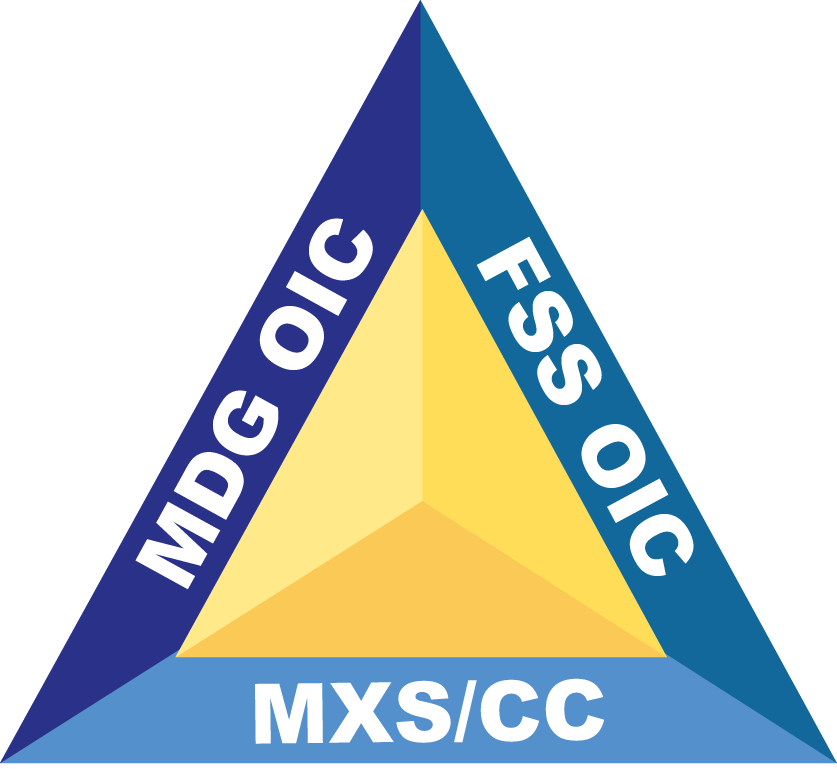 [Speaker Notes: What happens to stuff that leaves your office?  What if someone asks you about it 3 months from now?  Could you tell them where it went?  Make the originator of the paperwork within the squadron your OPR (Office of Primary Responsibility) for tracking it to completion.  Your Commander’s Support Staff function should keep a log. 

Keep your word when you promise to look into something.  Medical Group (MDG) and Force Support Squadron (FSS) Officers-In-Charge (OICs) became my best friends in the wing.  I gained a lot of street credibility when my supervisors in the squadron actually saw results/action from items in MDG and FSS much more quickly when I engaged.  However, most weeks I restricted myself to the “one thing” rule.  That means I tried to limit myself to only call the FSS/MDG OIC/CC and ask for one thing per week, so only the most important item.  This helped me get better results when I called.  I’d let the subordinates work the other items as they should be doing anyway.

Does the E-4 in your squadron know what your priorities are?  Know what you care about?  After implementing numerous fitness changes, the grumble factor was high for 7-8 months.  Then, it went back to the usual maintenance unit grumbling when the new processes/rules became the normal way of doing business.

One of the old Chiefs actually said to my Operations Officer, “Walters is like E.F. Hutton”…that’s one of the best points of feedback I’ve ever gotten.  Remember the old E.F. Hutton commercials?  “When E.F. Hutton talks, people listen.”  The Chief meant squadron members took action when I made something a priority.  Do your words change squadron behavior?  When you focus the squadron on something, does make a difference?  Dental surge example….28 of the 70 wing members seen for the dental surge that weekend were from MXS.

Chiefs instituted squadron PT during drill.  Kotter’s Change Model, step 2 “Form a Strong Coalition” worked here.  I did not attend because I wanted fitness to be seen something embraced by all leadership, not just a “Travis Walters” thing.  However, there would be good reasons to attend and set the example (or suffer with the unit as some might see it).

The Vice Wing Commander called me one day, and said, “it is unbelievable how many maintenance folks I see outside running in the afternoons now”…those data points/anecdotes are valuable to understanding if change is indeed taking place within the unit.

The strong performers will thank you for holding everyone accountable.  Failure to delineate performance is a morale killer.  You’ll stifle your all stars and actually lower productivity.  If the strong performers see themselves treated and rewarded (or not rewarded) the same as the dirtbags, some of the superstars will stop working so hard because the perception develops that strong performance doesn’t matter.]
Phase II:  Training/Growth
Two Biggest MXS Enlisted Complaints:
Lack of time for AFSC Training
Enlisted Promotions
Mentorship
Grow your replacements now
“There I was”-Socratic Method
A picture is worth a 1,000 words  
Focus hard on growing supervisory skills in unit
Address knowledge gaps:  technician retirement system, interviewing, writing decs/evals
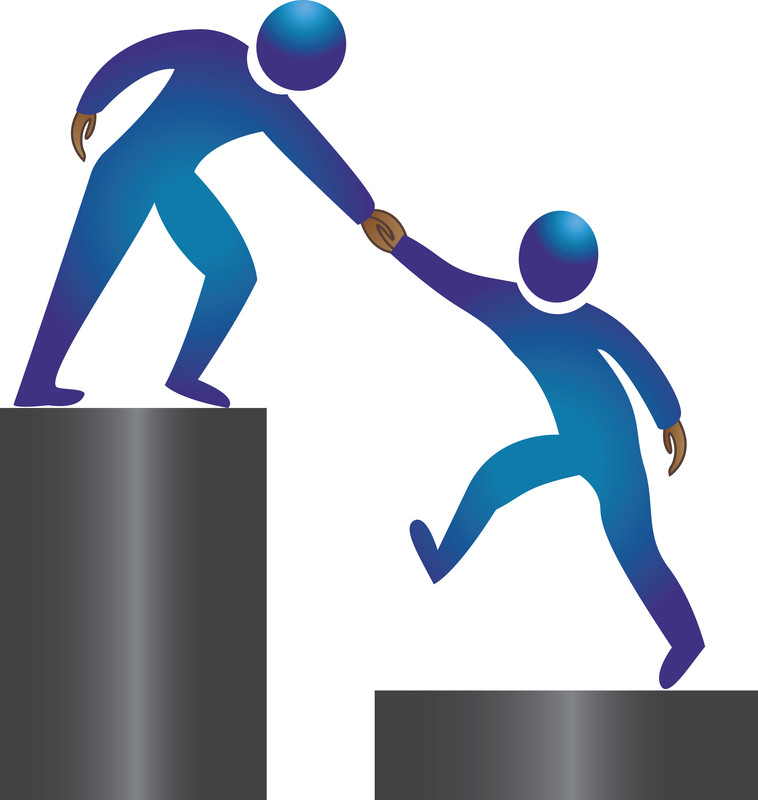 [Speaker Notes: On-the-job AFSC Training:  Consider stacking all the other stuff on Saturday of drill and making Sunday an “AFSC training only” day or doing a split drill once a year.
Enlisted Promotions:  Wing Instruction helped standardize the way we promoted and made the process more transparent.
The important thing is to listen to unit feedback over time and actually do things to show you 1) heard the feedback loud and clear and 2) you are actively looking for ways to address that issue.

I bring in subordinate officers once a month and give them a “There I was…” situation to discuss.  For example, subordinate sitting in my office said, “I am planning to get out.”  What do you say back?  Play it out with the different ways the conversation could go, so the Lieutenant/Captain is ready for your job one day.  Allow a junior officer to sit in the corner while you give someone adverse action paperwork, then talk him/her through the process after they witness it.

You are a coach, teacher, and mentor, so address the knowledge gaps that may exist for many in the unit.  Tech retirement system handout, Federal Employee Retirement System overview slides, interviewing 101 handout, How to Write a Decoration slides, “Who You Gonna Call” handout all on Sharepoint to address knowledge gaps.  You are welcome to use any of my materials to teach others and modify them as you see fit.]
Decision-Making Process
Education and Experience informs your decisions
Is this my decision to make?
Approval of a superior required?
Subordinate’s decision? (monkey on your back)
Do I require more information before deciding?
What’s the other side of the story (he said/she said)?
Additional data needed?
Additional input needed (JAG, Medical, etc.)?
If it is my decision and I have the info, then ask:
Which COAs are Legal, Moral, and Ethical?
How would a reasonable person want to be treated?
[Speaker Notes: Our focus here is not on strategic level decisions a CEO or the Air Force Chief of Staff would make, but on the day-to-day grind of squadron command.  Peter Drucker’s 2006 book, “The Effective Executive,” has a great chapter on decision-making at that high level and would be worth reading as you decide your priorities and vision for where you want to take your unit.  These questions certainly apply to the big decisions too, but as junior executives/mid-level managers for corporate Air Force (although command is so much more than that)…I want to give you some quick and practical tools to a) better handle the smaller decisions and b) teach/mentor subordinates on decision-making.

Education is key to honing your decision-making processes. I recommend reading biographies of leaders and military history with a “people” emphasis.  Focus on decision-making.  What decisions did they made, why did they choose that COA, how does it relate to my leadership decisions I’m required to make?  Biographies of Alexander the Great, Alexander Hamilton, Napoleon, Ulysses Grant, Dwight Eisenhower, Margaret Thatcher, Colin Powell, etc., are great case studies to increase your effective operation in the gray area of upper leadership.  Choose a leader and search for the best single volume biography written on him/her.  History books like Barbara Tuchman’s “The Guns of August” (published in 1962, Pulitzer Prize winner) about the decisions made to start WWI allow us to consider decisions from the several points of view of leaders on both sides of the battlefield.  Like them, how can I fall into the trap of being a slave to my elaborately-constructed plan?  Like them, when I do recon or seek to gather facts about a situation, do I (wrongly) see what I expected to see?  Or do I see what is actually there? 

Experience is also important.  Seek assignments and special duty opportunities that take you out of your comfort zone and push you to perform at the next level.

Before making a significant decision, ask yourself two questions:
Is this my decision to make?  The regulations might require wing commander approval for this personnel action or OG/CC approval to waive the restrictions to fly that mission.  Thus it is NOT your decision, but your recommendation that you’re making.  On the opposite end, maybe this really should be a subordinate’s decision (Flight Commander, OIC, or SNCO Shop Chief) to make.  While you could make the decision at your level, it might be better to allow your subordinates to handle it.  Some subordinates have the habit of transferring their “monkeys” onto “your back”…so eventually, if you’re not careful, you could end up carrying an entire squadron’s worth of monkeys on your back unnecessarily.  Do not become the action officer for everyone in your unit.  Hand back as many tasks as you can to them.  Is follow up required with the FSS?  Could your superintendent call the FSS superintendent instead of you or has it reached a level that requires a Sq/CC to Sq/CC engagement?  A squadron commander should do only what a squadron commander can do (and no one else)…and nothing more (at least when it comes to monkeys on your back).
Do I require more information before deciding?  You’ve heard one side of the story…how about the other side?  Is there someone directly involved in the situation that you haven’t spoken with yet to get their version?  Or perhaps you need more data.  AFI 1-2 encourages commanders to make “data driven” decisions, so we need data to do that, such as Maintenance flying stats, # of late OPRs, # of people who have not completed suicide awareness training, etc.  Finally, are there any more entities you need to seek input from or coordinate with such as the JAG, state HQ, a doctor at the Medical Group, the local Family Support Services folks, etc.? 
However, do NOT allow “lack of info” to be an excuse for inaction.  Often times, we do not have all the information we’d like in order to make a decision, so we must move forward to make the best decision possible with incomplete info.  Sometimes the decision can wait for more/better info; other times it can’t.

For decisions, ask:
If the choice is legal (are we violating any laws/rules with this COA), moral (your standards of behavior or beliefs concerning what is and is not acceptable), and ethical (conforming to society/organization accepted standards of conduct) 
Is the COA how I (or the average, “reasonable” person…remember, if it is an adverse action you are deciding, the person being punished is often “unreasonable,” so they can’t be our guide here) would want to be treated in the same situation.  The involves thinking through decisions with your emotional intelligence lenses.  How about the Golden Rule?]
A Phased Approach:  The Plan
Phase I (Jan – Dec 2015)
Standards (PT)
Communication
Processes
Recognition

Phase II (Jan – Jun 2016)
Tracking
Training
Growth

Phase III (Jul – Sep 2016)
Sustain
New CC Transition
[Speaker Notes: Although I was planning to spend 3 years as the commander, the call came early from state headquarters for me to move.  As soon as the timeline was established, I rapidly moved to Phase III and focused almost entirely on finishing strong and ensuring the new CC was set up for success.  

In most cases, these should be the same priorities for all of us in our final phase of command.]
Phase III:  Sustain/New CC Transition
What should your final 3 months in cmd look like?
The ground you’ve gained should outlast you
Attempt to wrap up all major projects and pending personnel actions, especially discipline
When new CC is named:
You stop only when the G-series orders do
Develop robust handoff plan:  Alpha roster, processes, force mgt plan, policies, products, unfinished business
Decisions impacting new CC tenure 
Final RSD CoC plan:  visuals, seating & signatures
CoC Ceremony:  focus on new CC…disappear after
[Speaker Notes: Your primary purpose is to set up the new CC for success, conduct a successful leadership transition, and shift the focus to the new CC on the day of the ceremony.  Once the new CC is named, ask him/her for input on any decision impacting their tenure as a professional courtesy.  You are the senior ranking member, so be directive about the handoff plan to the new guy.  Insist on passing off all the necessary information, preferably in face-to-face meetings.  Ensure nametags/pictures are changed out immediately after the ceremony.  Give the Sq/CC the office for the entire drill weekend.  Following the CoC, you should work hard to disappear and stay out of the way for at least the next few months.  The one exception to this is if the outgoing CC is retiring.  Many units have the Change of Command (CoC) followed by the retirement ceremony later on Saturday afternoon.  If you’re retiring, just be sure you disappear from the unit after your retirement ceremony/party is over on Saturday night (of course, this is normally NOT a problem…because you’re retired!).  

Here is an example transition plan email to the squadron:
MXS Leadership team, 
Lt Col Wedel and I have worked out the tentative plan for MXS events during September drill weekend, so I wanted you to be aware of the events for this big transition weekend. 

COMMUNICATION/OFFICE SPACE: 
As of now, courtesy copy Lt Col Wedel on all MXS/CC and OIC-related emails to Maj Chrystal and/or me. As you probably know, Lt Col Wedel will function as both the MXS OIC and MXS/CC following the CoC, and Maj Chrystal will be transferring to the wing exec position. All three of us have begun the "hand-off" process, so help us help you by keeping all of us in the loop. But beginning on Sunday morning, 25 September, Maj Chrystal and I no longer need to be included on OIC and CC correspondence...work everything through Lt Col Wedel from that point on, and he'll circle back around with us for additional information if he needs to do so. Lt Col Wedel is moving into the MXS/CC office over the next few weeks, and I'll work out of Maj Chrystal's office and/or in the upstairs MXG staff area when I am there on the Thursday-Sunday of Sept drill. Maj Chrystal will be transitioning to the wing building...she'll be terribly missed! Maj Chrystal and Lt Col Wedel plan to be settled into their new full time office locations the week prior to drill. 

DRILL SCHEDULE: 
THURSDAY/FRIDAY 
- MXS/CC hand off/transition. Both Walters and Wedel will attend all Sq/CC-level events (Pre-UTA meetings, etc). 
SATURDAY 
- 0730-0800: "MXS Promotions Call" (entire unit) in MXS Classroom. Walters/Chrystal will run. We have the potential for up to eight MXS promotions. Right now, SrA Hood is the only approved promotion, but the others are in the works and most have already been boarded. We want to be ready for all of them to come back at the eleventh hour, so that's why we're doing a separate formation on Saturday morning. If you are currently working a promotion package, I ask for it to receive top priority this upcoming week to get it to FSS...we'd like to promote as many of these eight on Saturday morning as possible. Walters will provide Krispy Kreme donuts for the squadron that morning beginning at 0700 and give the squadron a forum to say goodbye if they so choose. So, 0700-0730 is optional, grab a donut and shake the outgoing CC's hand, but 0730-0800 is mandatory for promotions and a few quick scheduling announcements. 
- 1000: Chief Chavers retirement in MXS Classroom. Walters will officiate. Food provided afterwards. 
- 1500: MXS Change of Command in Fuel Cell. Col Mallory will officiate. 
- 1600: Wiggs/Byars retirement in MXS Classroom (tentative location). Wedel will officiate. Squadron BBQ to follow. 
SUNDAY 
- 0730-0800: "MXS/CC Call" (entire unit) in MXS Classroom. Lt Col Wedel provides introduction and initial expectations to squadron. 
- Remainder of day. Wedel functions as new MXS/CC & OIC. 

POLICIES/PROCEDURES: 
I've been involved with many commander transitions during my career. While we certainly have areas in MXS that need improvement, our squadron is doing a good job right now with how it functions, operates administratively, and conducts business. That means that you should not expect gargantuan, abrupt, numerous, dramatic, and sweeping changes to the squadron on Sunday, 24 Sept. Of course, you most certainly can expect Lt Col Wedel to have his own unique leadership style, way of managing MXS processes, and ideas on improving the unit. However, you should operate under the guidance that policies and procedures remain the same until Lt Col Wedel specifically directs a change after the change of command has occurred. This includes everything from fitness discipline to promotion board diversity requirements. The three of us (Walters/Wedel/Chrystal) are working hard to have a robust "hand-off" and seamless transition that minimizes churn for the organization. No one should wake up on the Sunday morning of drill and wonder what to do about a certain procedure now that Walters/Chrystal are gone and Wedel is here...follow our current guidance until Lt Col Wedel gives new direction. I ask that you stress this to your shops prior to the change of command. In closing, know that Lt Col Wedel, Maj Chrystal, and I are in close, constant communication as this month progresses. So, please don't hesitate to ask one of the three of us if you need clarification on anything during this transition. I appreciate your support to making a busy drill weekend successful. 

Green Shirts Rule! 
TDW 

TRAVIS D. WALTERS, Lt Col, TXANG 
Commander, 136th Maintenance Squadron]
Areas for Improvement
Maintenance
Expertise
Processes
Commander Directed Evaluation
My only “bad” Wg/CC office visit
The Traditional CC Disadvantage
AGR 4-Day Pass Rule
My Worst Day
“Please See me”
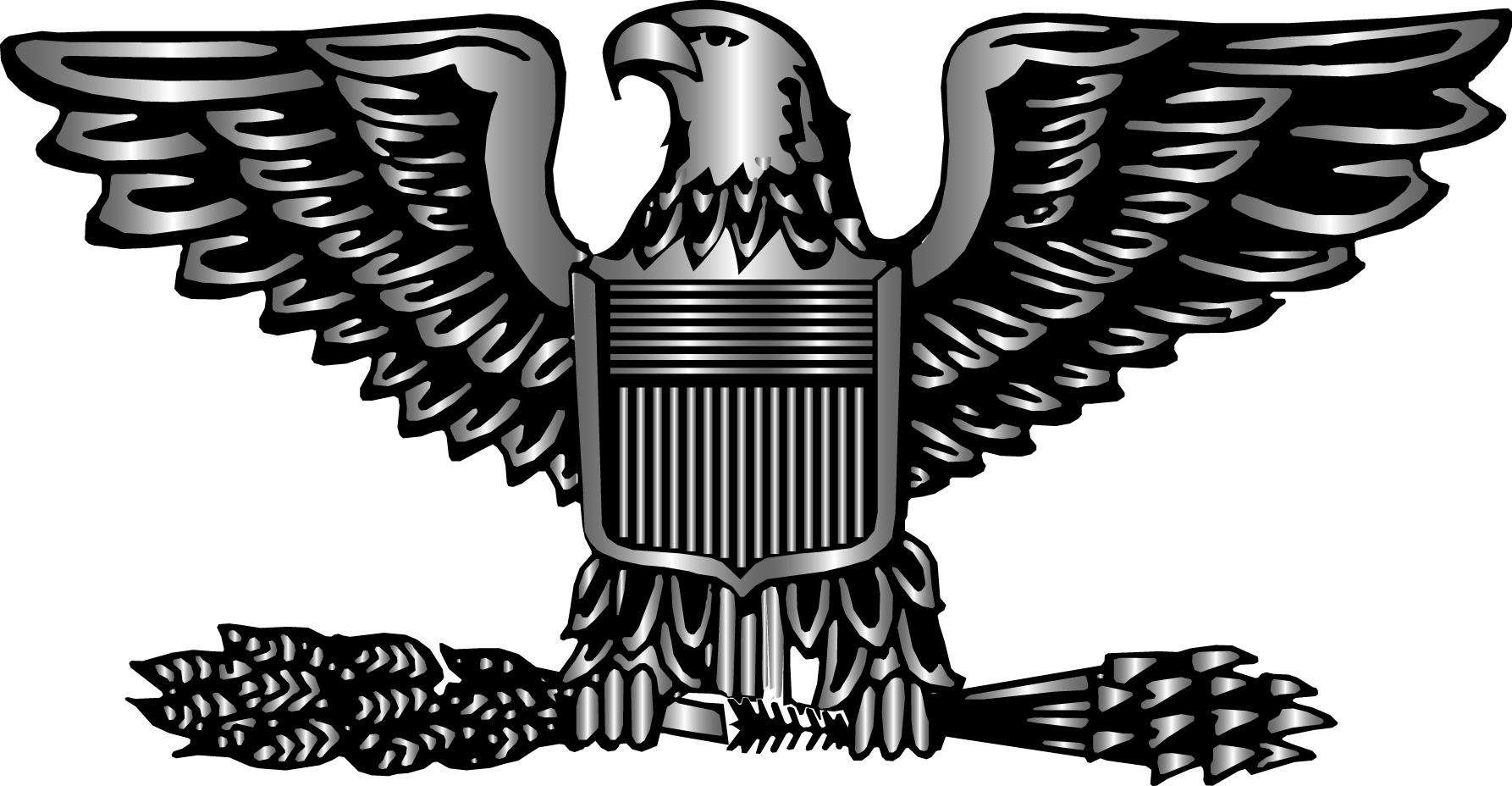 [Speaker Notes: I made the conscious decision to allow my folks to focus on the details of maintenance (the mission) due to 1) my inexperience in that area and 2) higher priority items that needed fixing.  This plan was only effective because I was in command for a little under 2 years.

When there are grounds, such as suicide ideation, just do a Commander Directed Medical Health Evaluation.  I caused a lot of additional process problems by not doing so.

These issues are more difficult sometimes for traditional CCs.  When a big issue comes up and you’re not in a place to give lots of attention to it, circle back around when you’re able to do so.

Remember, you are in a fishbowl…all the time.

For many Sq/CCs, their worst day involves a death of some sort.  Mine is no different and actually occurred after my command was over in the fall of 2016.]
Final Thoughts
The “We Are Marshall” Principle
There are days when legacy trumps victory
…when accountability trumps popularity
…when doing what’s right trumps doing what’s easy
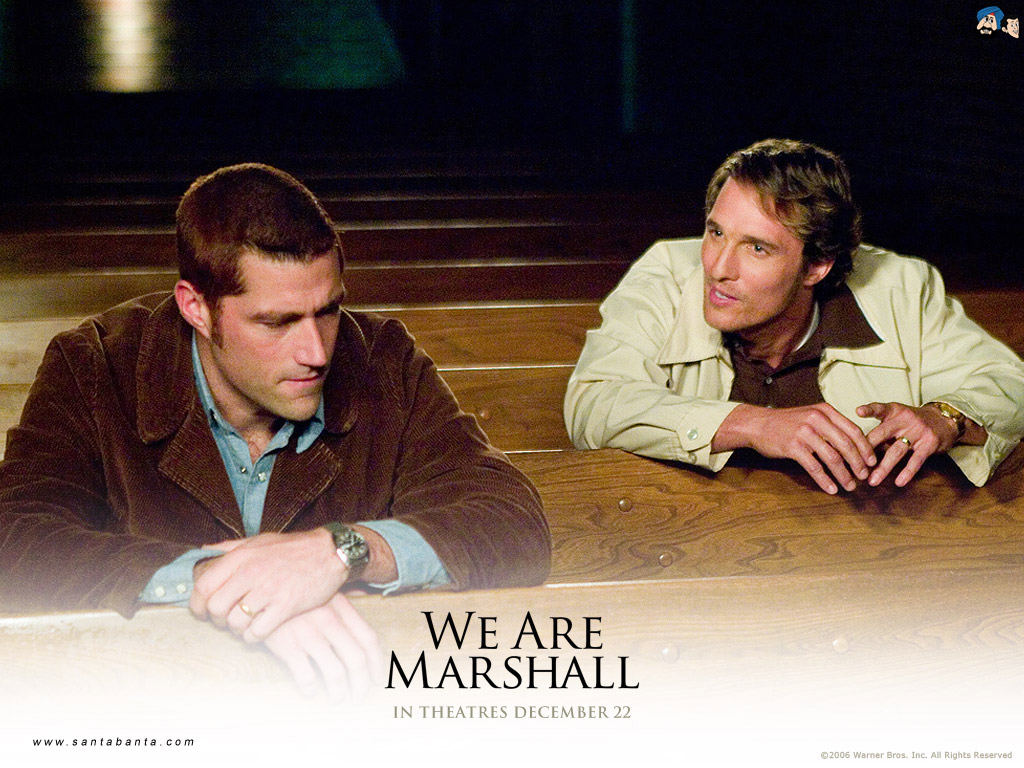 [Speaker Notes: Have you seen the movie, “We Are Marshall” starring Matthew McConaughey?  It is a true story, and where I get the “We Are Marshall” principle from:  it’s all about legacy.  On November 14, 1970, a chartered jet carrying most of the Marshall University football team crashed just two miles from the Tri-State Airport in Kenova, West Virginia. The team was returning from that day’s game, a 17-14 loss to East Carolina University. For Huntington, the town immediately went into mourning. Shops and government offices closed; businesses on the town’s main street draped their windows in black bunting. Marshall got a new football coach–Jack Lengyel, from the College of Wooster in Ohio–and set about rebuilding the team. The NCAA gave the Thundering Herd special permission to let freshmen play on the varsity squad, and Lengyel cobbled together a ragtag group of first-years, walk-ons and the nine veteran players who hadn’t been on the plane that night.  

Talking with the assistant coach, Lengyel says the previous Marshall coach was right….“winning is everything and nothing else matters,” but suddenly that didn’t matter anymore in Huntington.  What matters was that they played the game, that they took the field and kept the program alive.  And one day, not today, not tomorrow, probably not even next year, but one day, they’ll wake up and be like every other sports team when “winning is everything and nothing else matters.”  That’s when they know they’ve done their jobs and honored their fallen comrades.

During the stretch between 1971 and 1983, the Herd never had a winning season.  During the 1970s, Marshall lost more football games than any other program in the nation.  After their first winning season in 20 years in 1984, Marshall would continue their rise, which would see Marshall win eight conferences titles, five straight bowl wins, and two national championships in the late 80s and 90s.  They rose from the ashes.  But it wasn’t Jack Lengyel who got a championship ring.  Nobody dumped the Gatorade cooler on him after one of those bowl wins.  You see, Jack left that coaching position in 1974.  But, I believe Jack had a mighty hand in those championships.

Let’s take the “We Are Marshall” principle from the football field to the Sq/CC’s office.  Doing the hard stuff is really about legacy.  If I have to lose more than I win during my command, if I have to be the unpopular one on my watch, if I have to work a lot harder to do the right thing rather than the easy thing, in order to enable victory and mission success five commanders from now…for a man or woman who might not even know my name, I am honored to do so.   That’s the job.  That’s command.]
TD’s Reading List for Sq/CCs
“Leading Change” – John P. Kotter, 1988
“Made to Stick” – Chip & Dan Heath, 2006 
“Start With Why” – Simon Sinek, 2009
“Leaders Eat Last” – Simon Sinek, 2014
“The Effective Executive” – Peter Drucker, 2006
“The Guns of August” – Barbara Tuchman, 1962
Best single-volume biography of any great leader; read focusing on their decision-making processes
“How to Win Friends…”– Dale Carnegie, 1936
“Commanding an Air Force Squadron in the 21st Century” – Jeffrey Smith, 2004
“Emotional Intelligence 2.0” – Travis Bradberry, 2009